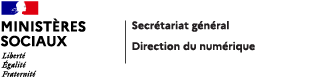 Campagne de vaccination COVIDFormulaire mis en place sur le portail de télé-déclaration des pharmacies pour les commandes de vaccins COVID 
À destination de la médecine de ville
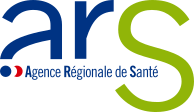 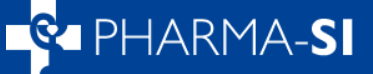 Page d’accueil du portail
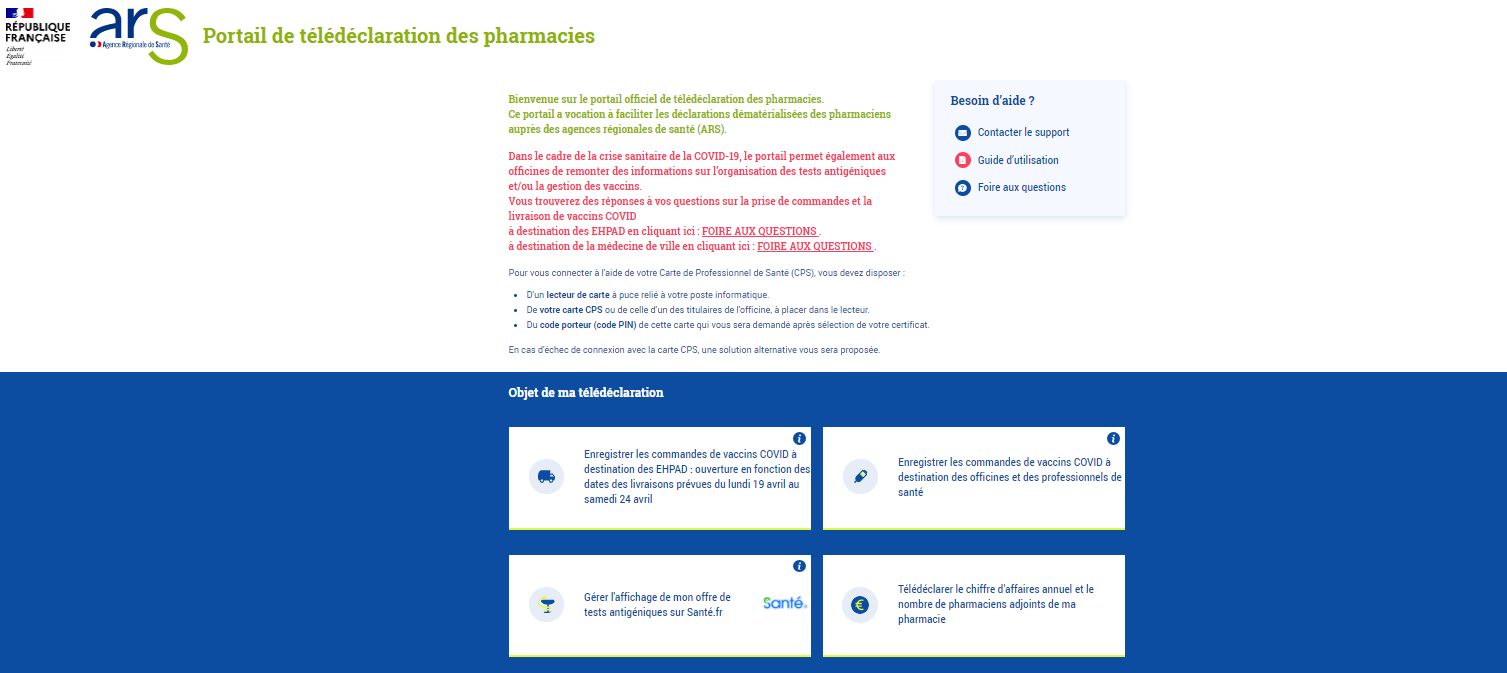 Page 2
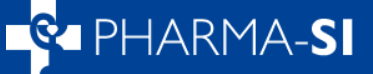 Pop-up d’accès au formulaire
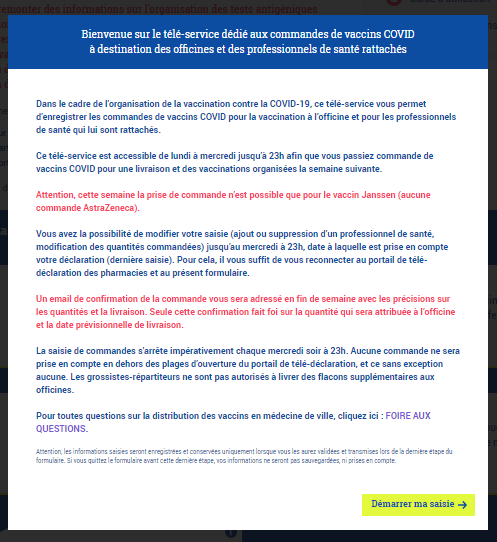 Page 3
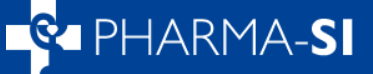 Etape 1 du formulaire : identification de la pharmacie
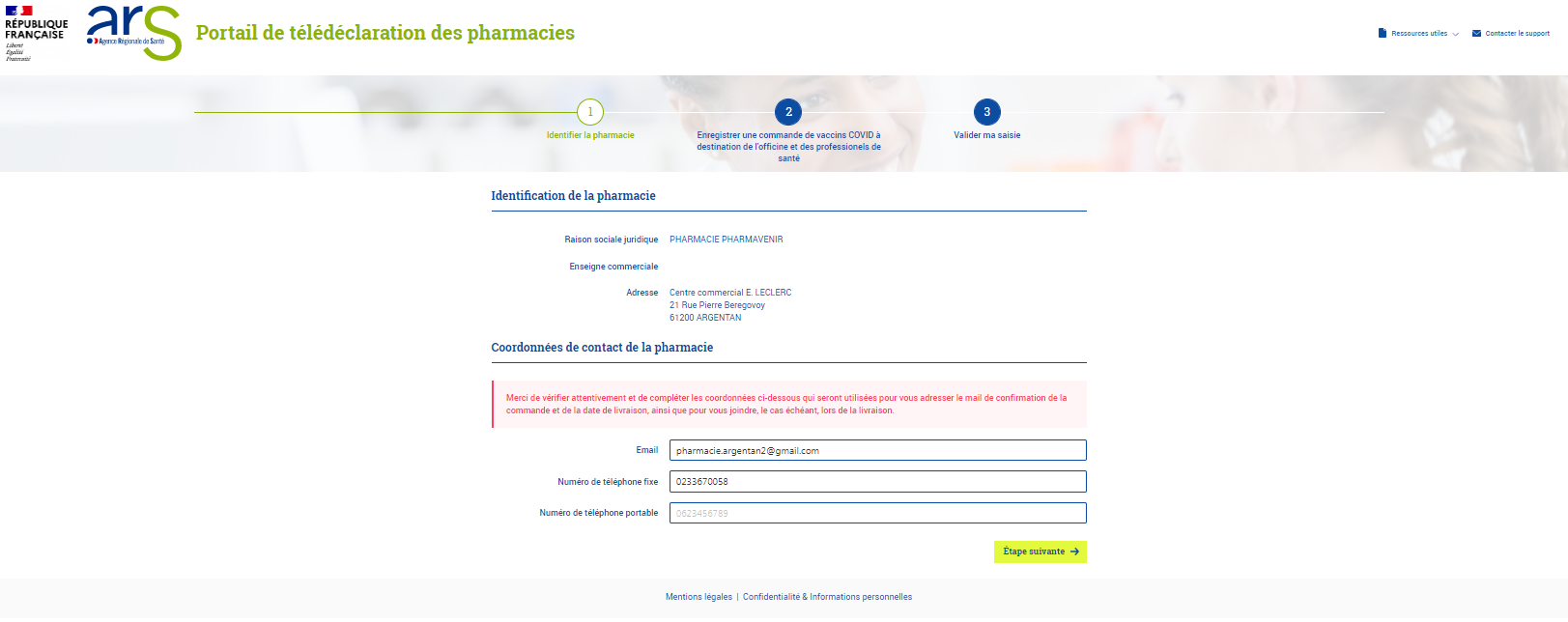 Page 4
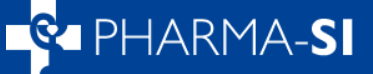 Etape 2 du formulaire : enregistrement des commandes
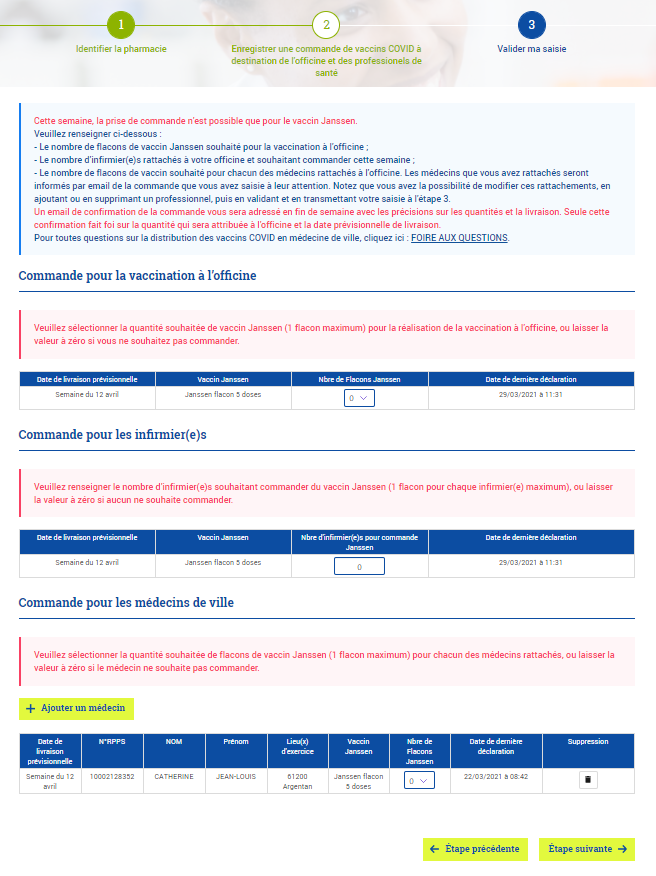 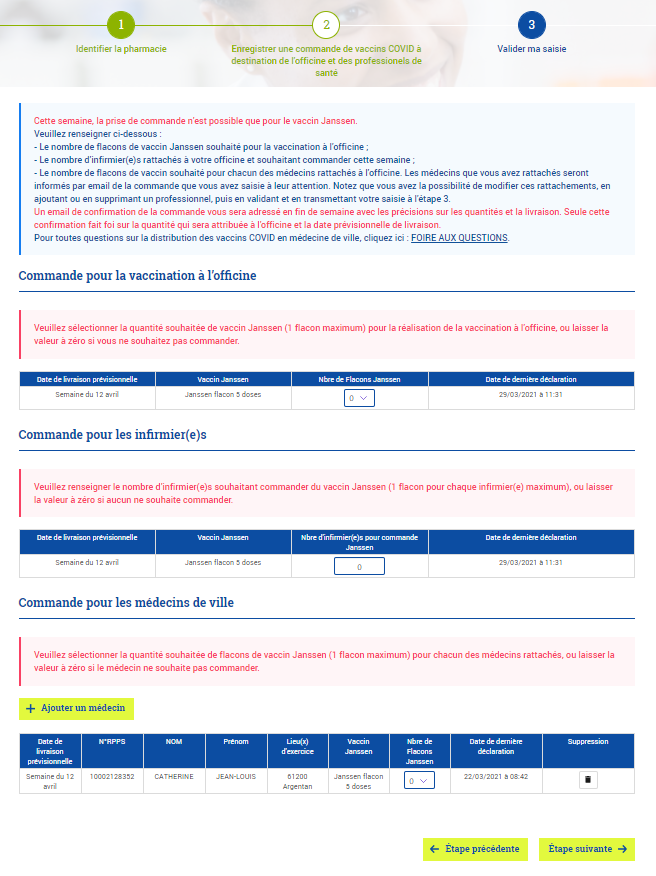 Page 5
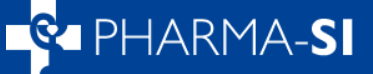 Etape 3 du formulaire : validation de la saisie
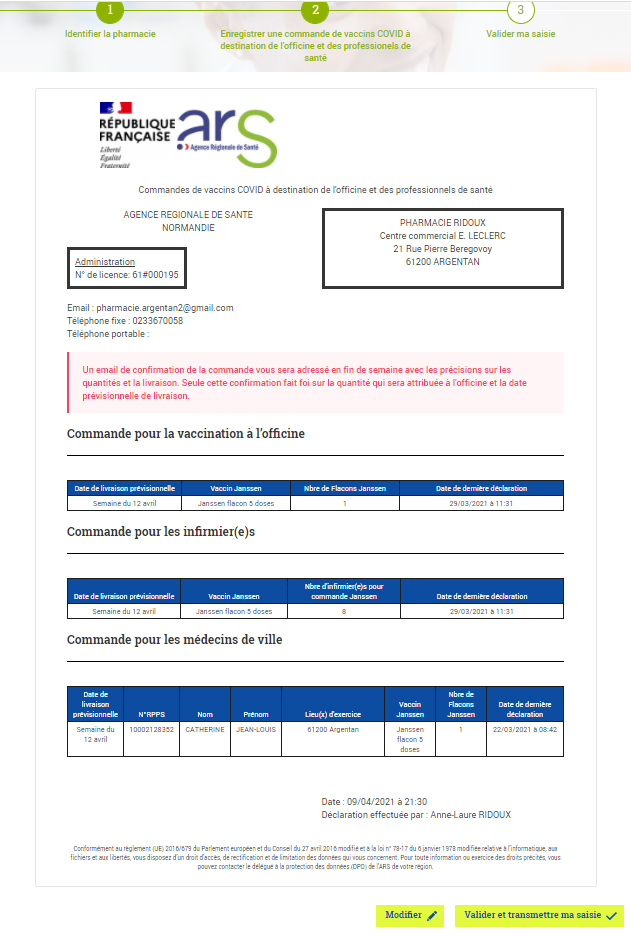 Page 6
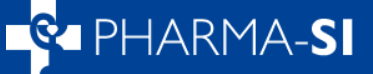 Ecran final
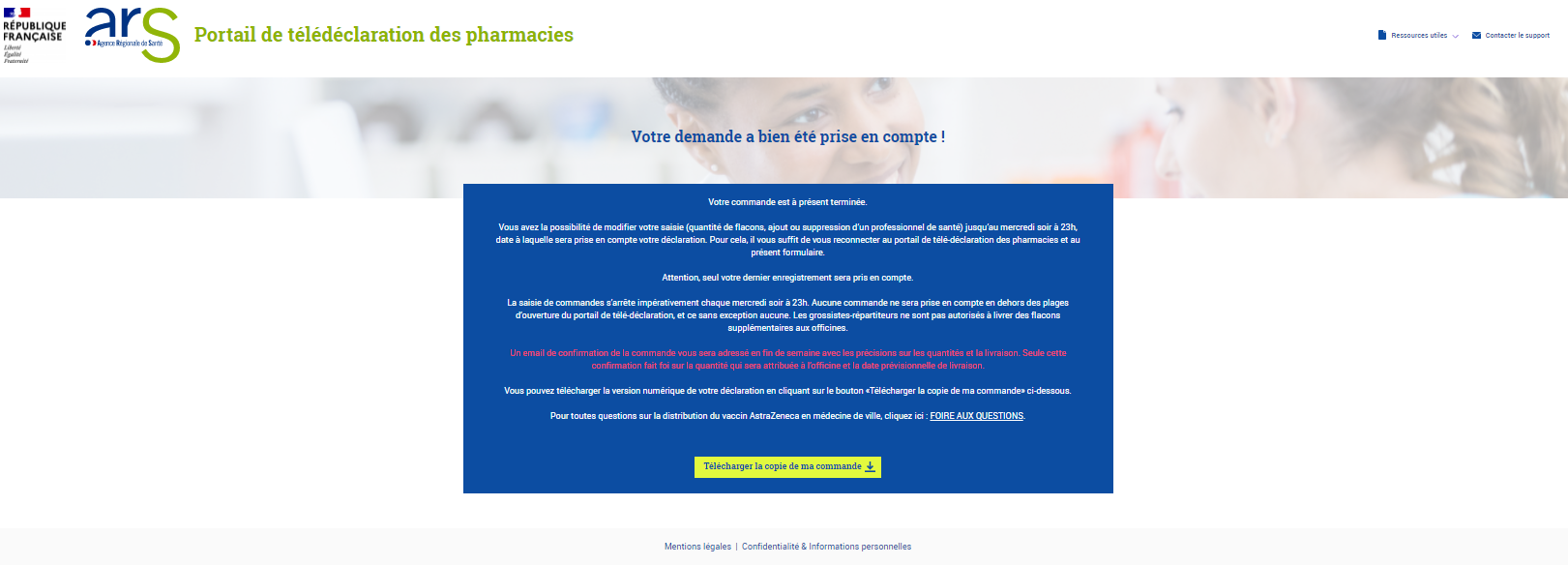 Page 7
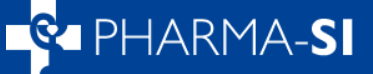 Copie PDF de la commande
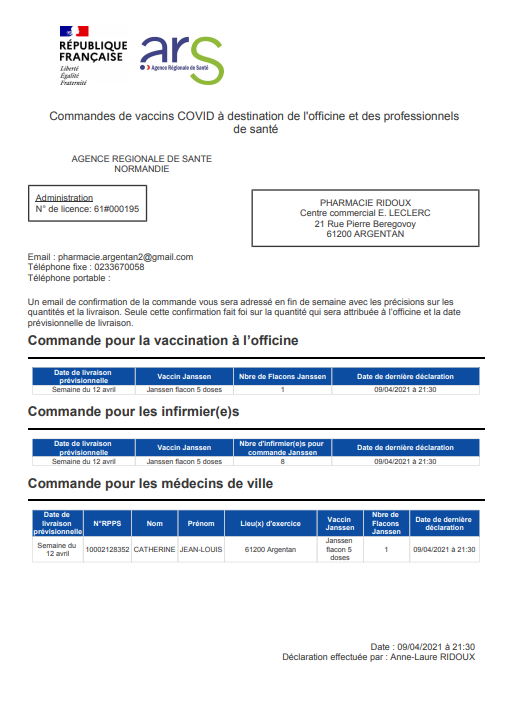 Page 8
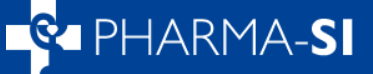 Formulaire de contact
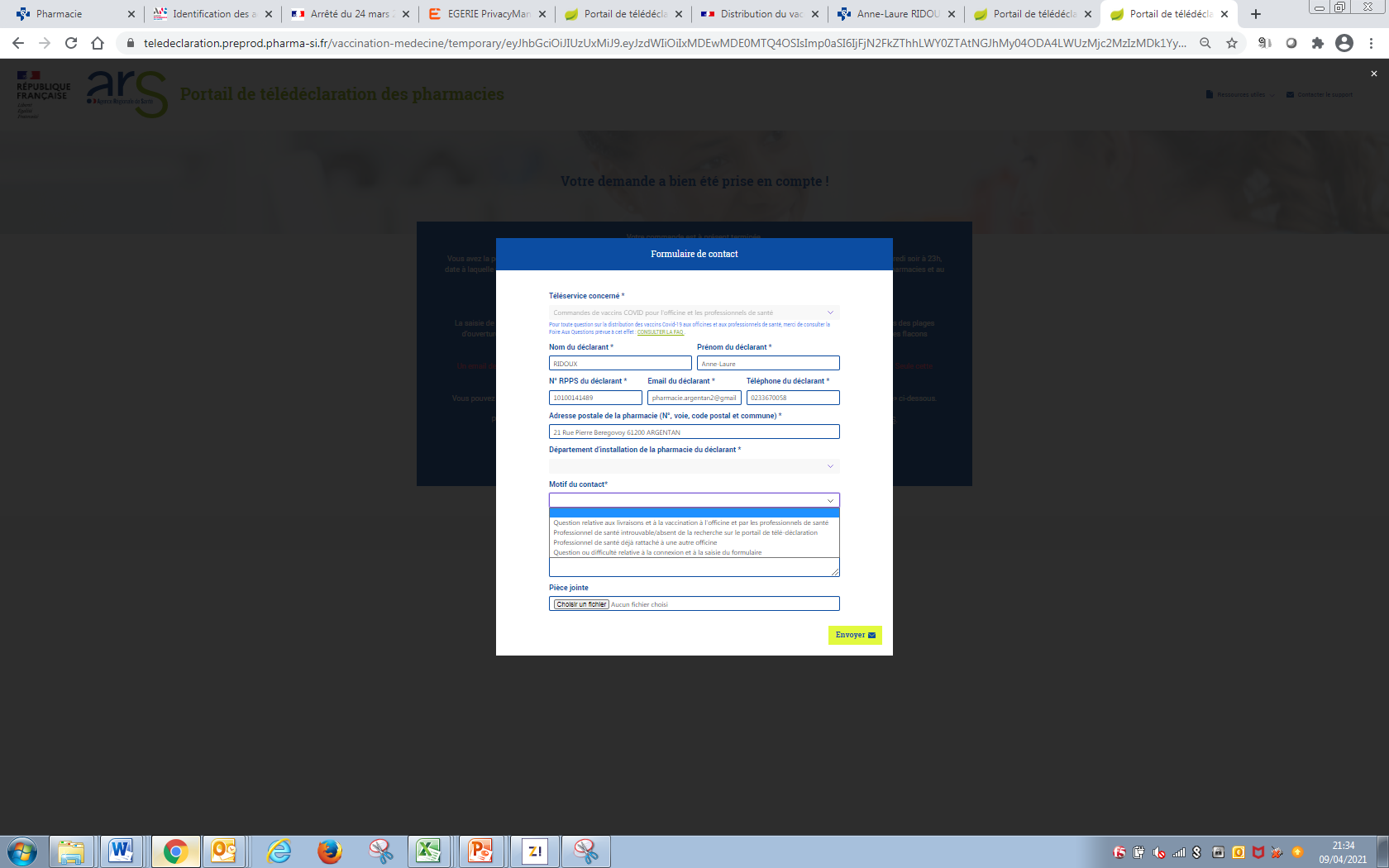 Page 9
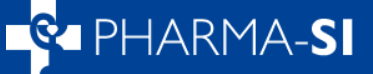